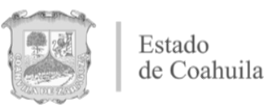 Dentro del objeto y funciones de esta la Administración Fiscal General del Estado de Coahuila no esta el de otorgar  concesiones conforme a lo establecido en el artículo 22 penúltimo y ultimo párrafo de la Ley Orgánica de la Administración Pública del Estado de Coahuila de Zaragoza, la Ley y Reglamento Interior de la Administración Fiscal General del Estado de Coahuila.
Encargado de generar la información: C.P. Luis Gurza Jaidar Administrador General de Recaudación de la Administración Fiscal General del Estado. 
Encargado o responsable de publicar la información: Lic. María del Socorro Jasso Hernández. 
Conforme a lo establecido en el artículo 41 de la Ley de Acceso a la Información Pública para el Estado de Coahuila de Zaragoza.
Fecha de Actualización. 31/12/2020